CHÀO MỪNG HỘI GIẢNG 20/11
LĨNH VỰC THẨM MỸ
TIẾT DẠY HÁT: KHUÔN MẶT CƯỜI
LỜI VIỆT – NHẠC HÀN QUỐC
NGHE HÁT: NỤ CƯỜI XINH
SÁNG TÁC: PHAN VĂN MINH
Happy
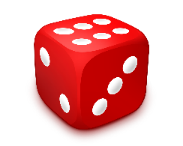 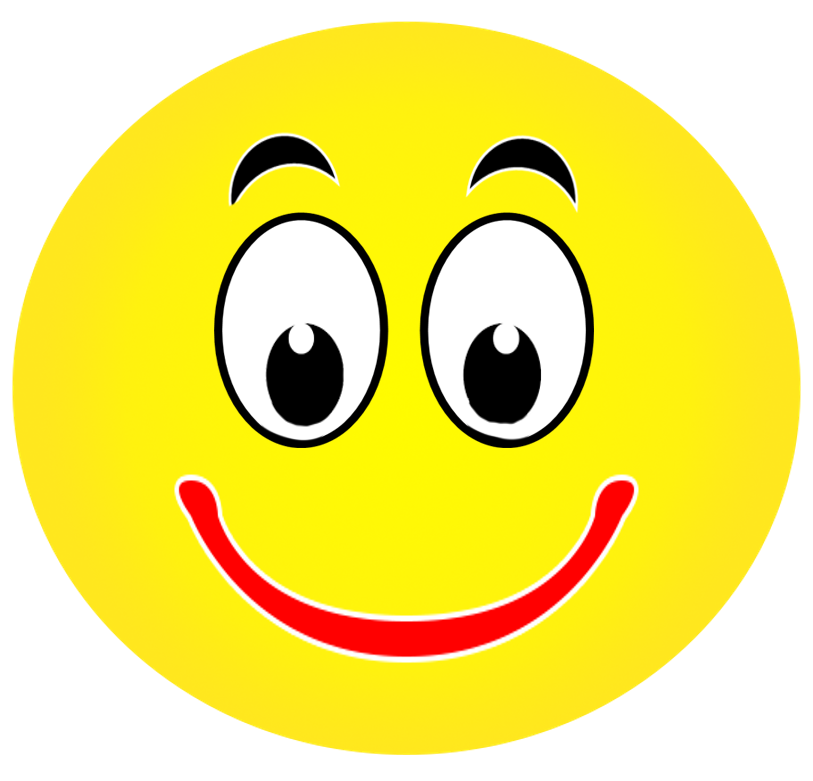 Lovely
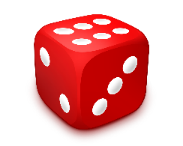 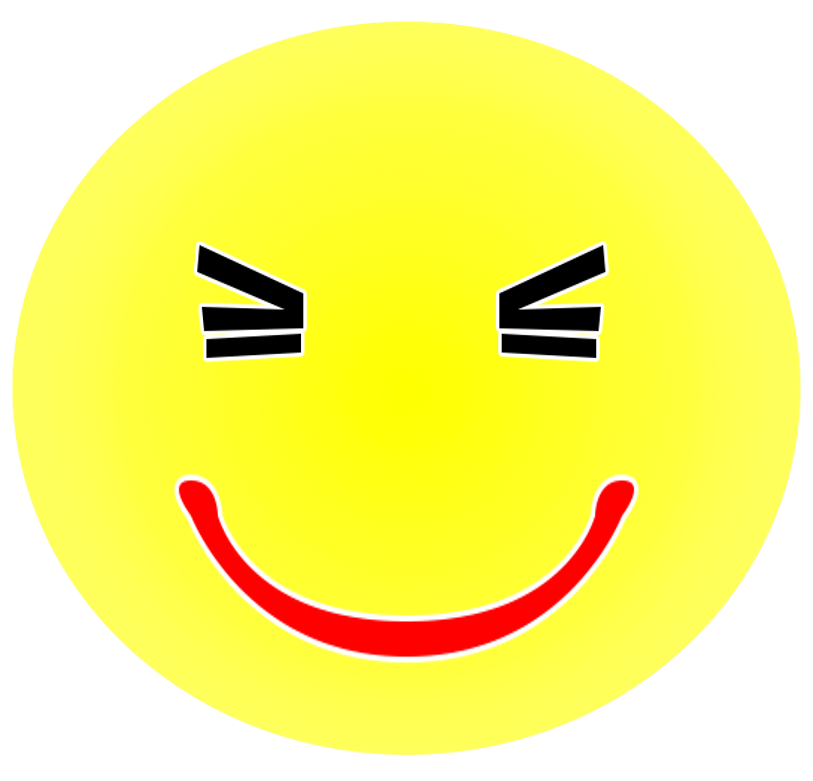 Surprise
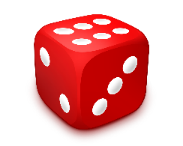 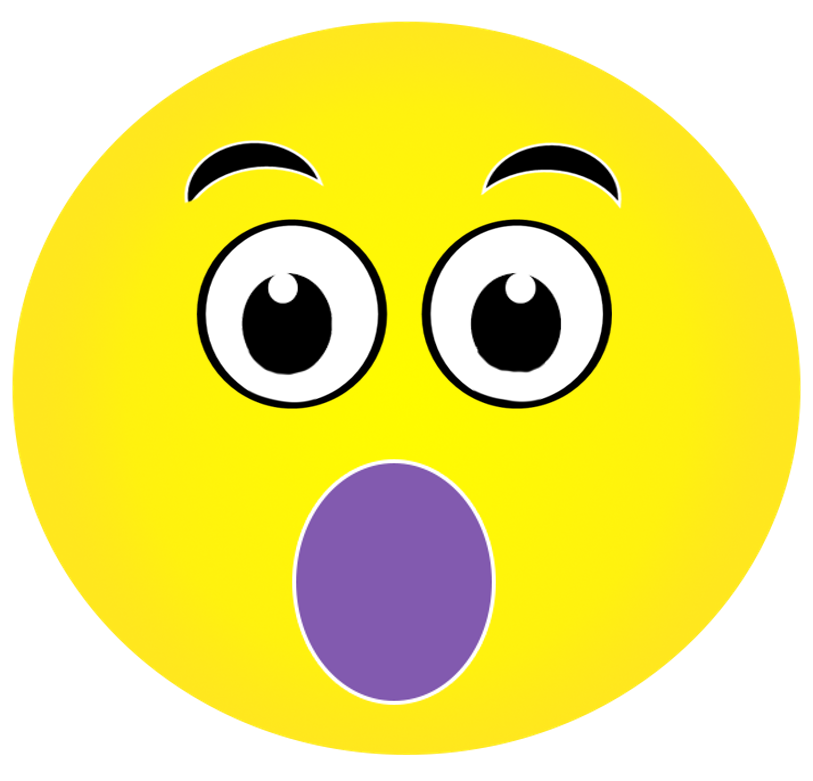 Sad
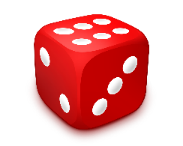 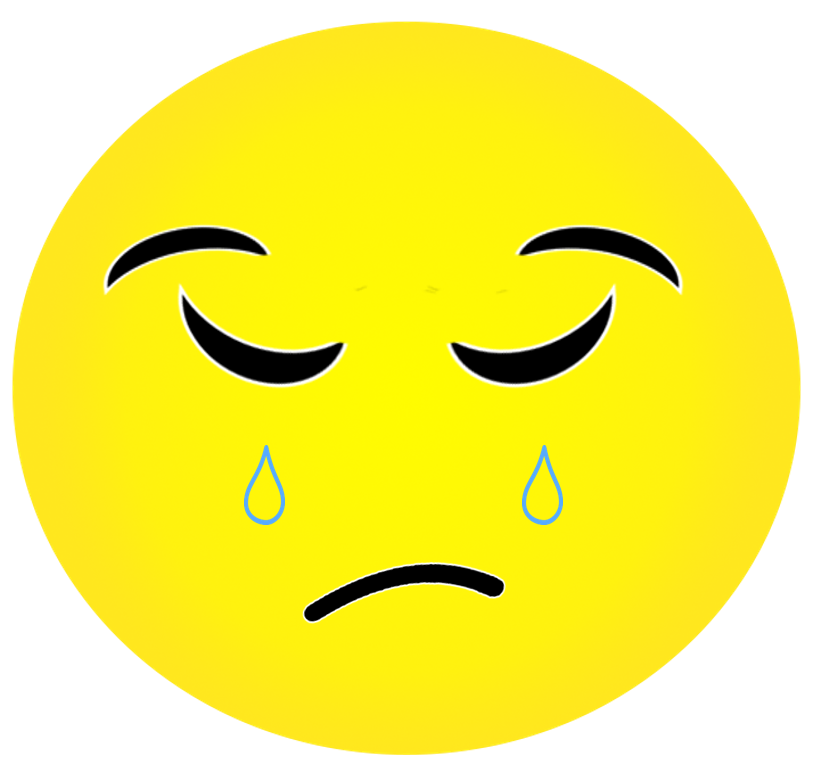 Xin chân thành cám ơn